TIPOS DE MIGRAÇÕES
Geografia – 8º ano
Noção de MIGRAÇÃO
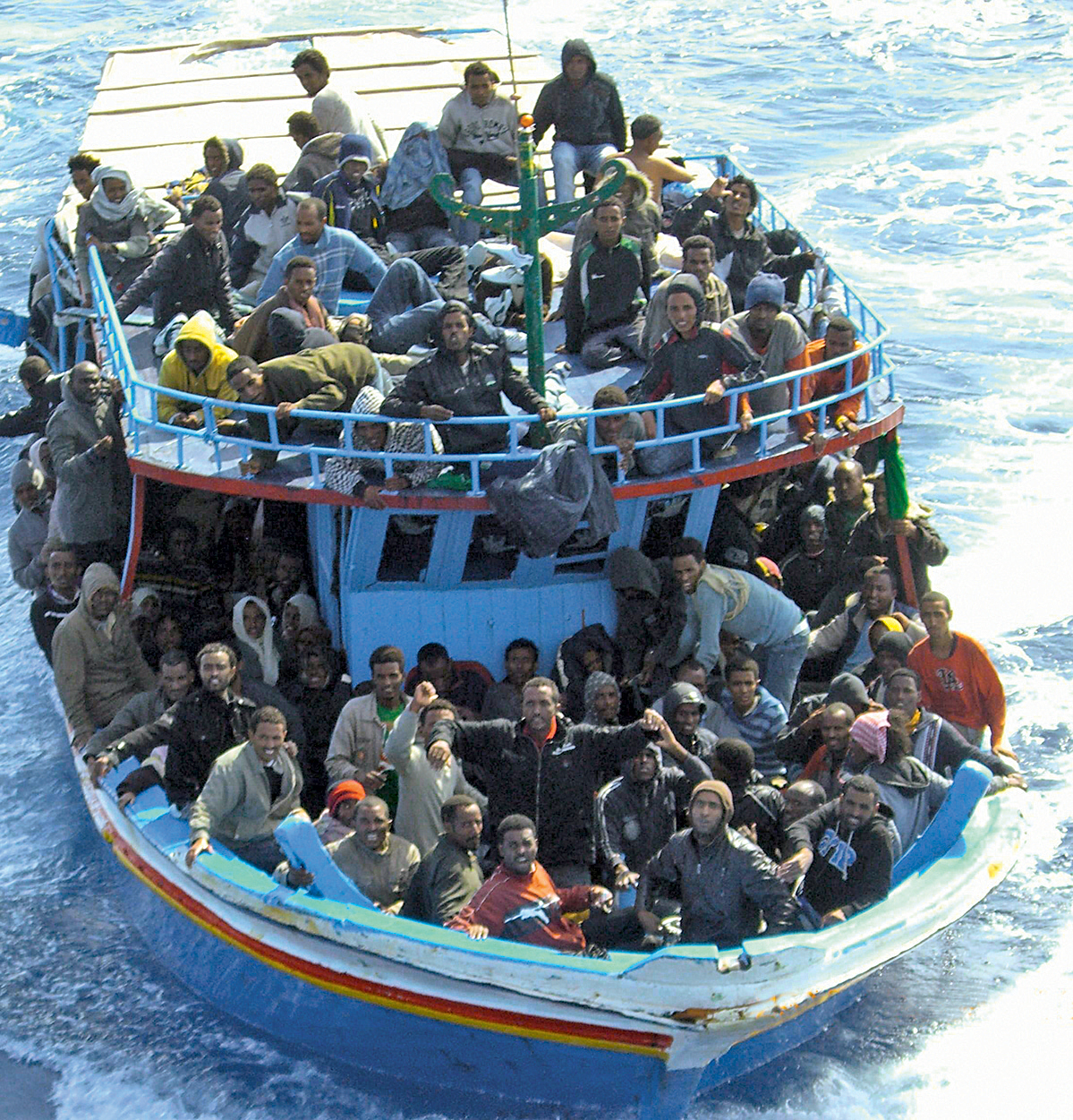 Deslocação de pessoas com a intenção de mudar de residência de forma temporária ou permanente.
QUANTO À ÁREA...
Migrações externas ou internacionais
Migrações que envolvem a deslocação de um país para o outro. Podem ser:
QUANTO À ÁREA...
Migrações internas
Migrações que se realizam de uma área para outra, dentro do mesmo país. Entre as migrações internas, temos…
a) Êxodo rural
b) Êxodo urbano
Migrações internas
Movimento de saídada população das áreas rurais para as áreas urbanas.
Movimento de saída da população do interior das áreas urbanas para as áreas rurais ou arredores das cidades.
ENTRE AS MIGRAÇÕES INTERNAS, TEMOS...
Movimentos Pendulares
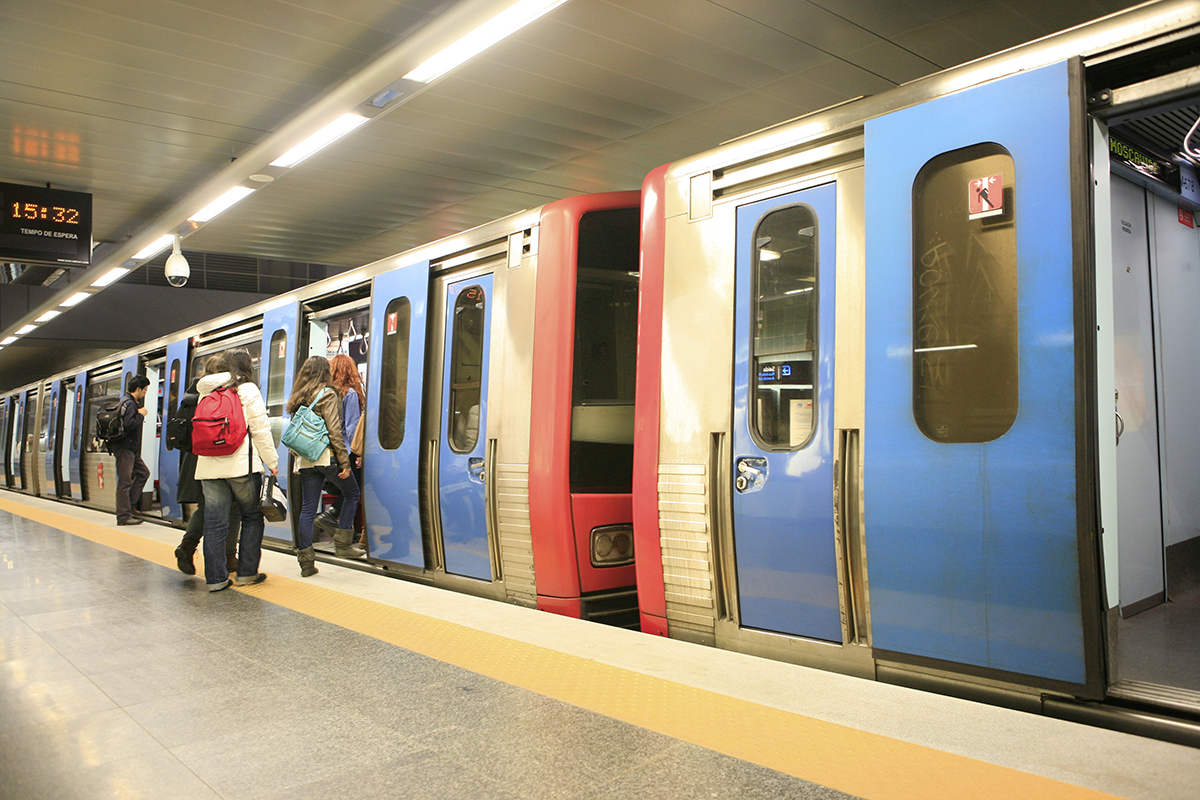 Deslocações quotidianas entre o local de residência e o local de trabalho e vice-versa.
QUANTO À DURAÇÃO...
ENTRE AS MIGRAÇÕES DEFINITIVAS, TEMOS...
NÃO ESQUEÇAS AS NOÇÕES...
EMIGRANTE
Pessoa que efetua um movimento de saída do seu país para um outro.
IMIGRANTE
Pessoa que efetua um movimento de entrada num país que não o seu.
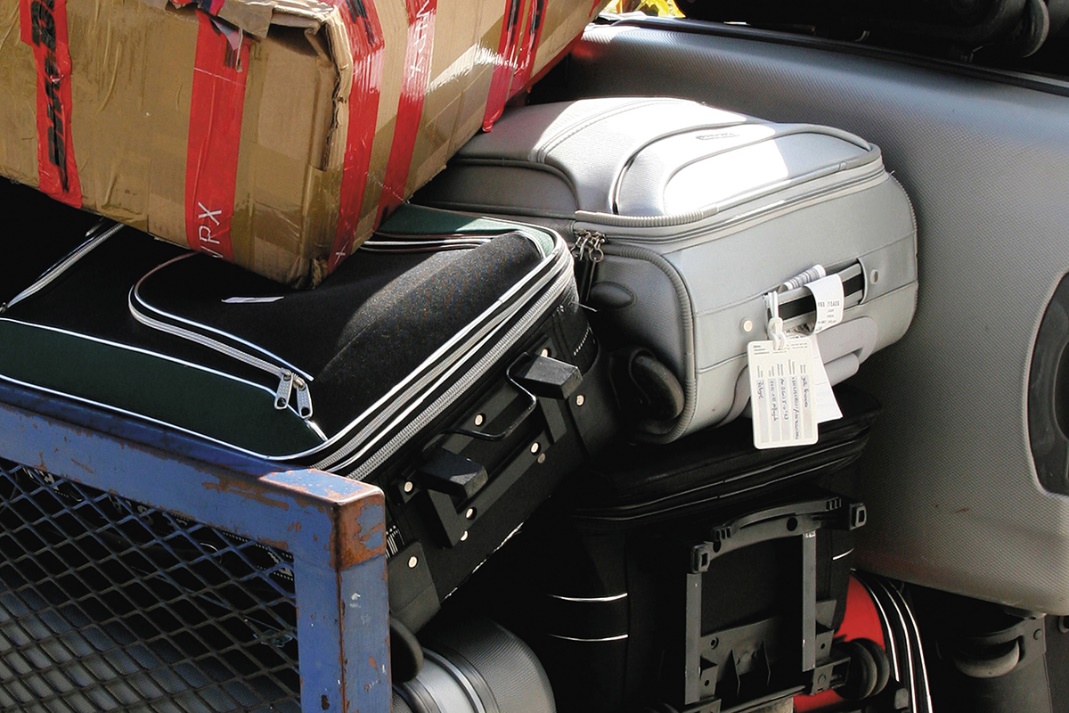 ENTRE AS MIGRAÇÕES TEMPORÁRIAS, TEMOS...
MIGRAÇÕES TEMPORÁRIAS
Migrações que se efetuam numa determinada época do ano, com alguma periodicidade no tempo (por exemplo, para alguma tarefa agrícola).
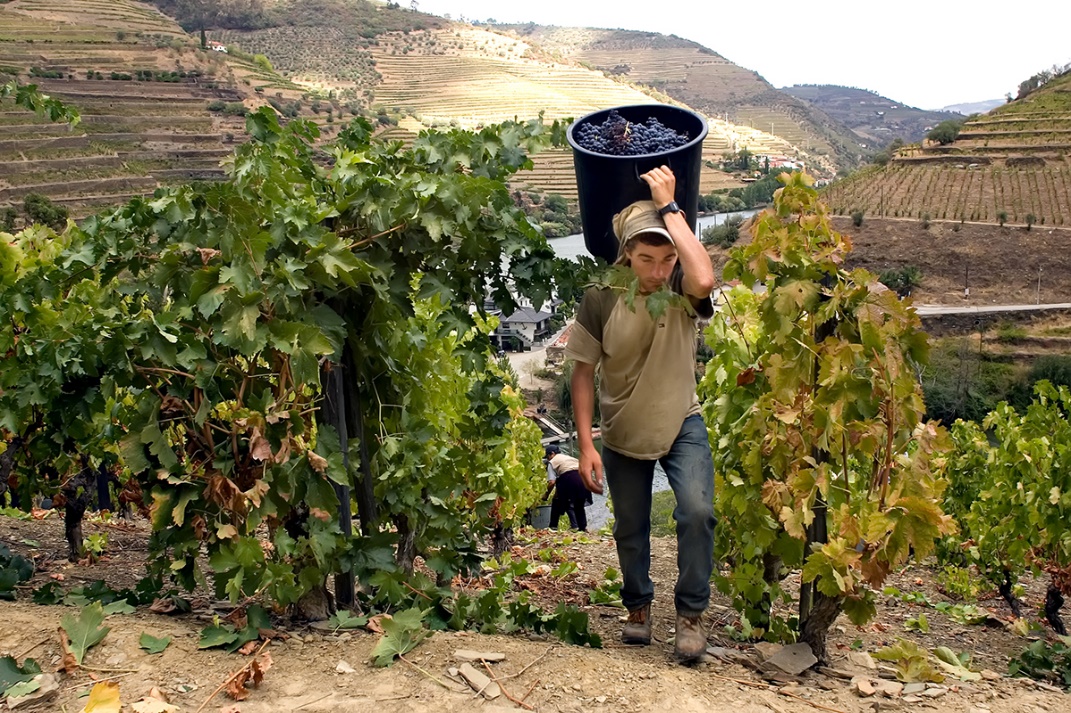 QUANTO À FORMA...
QUANTO À LEGALIDADE...
TIPOS DE MIGRAÇÕES
Geografia – 8º ano